МИНГЕО СИБИРЬ 2019ООО «СИБГЕОКОНСАЛТИНГ»
Новоселов С.В.
Амбарцумян А.В.
Применение минимального содержания полезного компонента в краевой выработке при разработке ТЭО кондиций



Красноярск, 2019
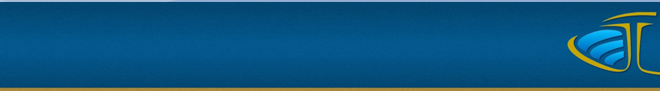 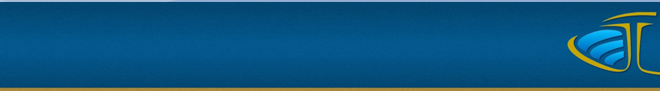 Применение минимального содержания полезного компонента в краевой выработке при разработке ТЭО кондиций
Одним из основных параметров разведочных кондиций является минимальное содержание полезного компонента в краевой выработке для оконтуривания рудного тела по простиранию и падению.
Значение минимального содержания в краевой выработке определяется аналитическим способом, исходя из предстоящих затрат по добыче и переработке руд, или вариантным способом. Величина значения минимального содержания полезного компонента в краевой выработке должна быть ниже расчетного минимального промышленного содержания в блоке, но выше бортового содержания, принятого для оконтуривания по мощности. 
На практике, в большинстве случаев, в качестве минимального содержания в краевой выработке применяется значение бортового содержания на принятую минимальную мощность, при меньшей мощности, но более высоком содержании руководствуются соответствующим метрограммом (метропроцентом).
К
О
Н
Д
И
Ц
И
И
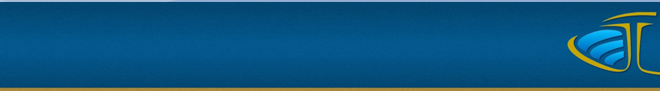 Применение минимального содержания полезного компонента в краевой выработке при разработке ТЭО кондиций
1
2
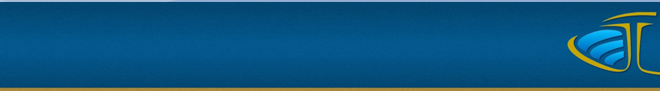 Применение минимального содержания полезного компонента в краевой выработке при разработке ТЭО кондиций
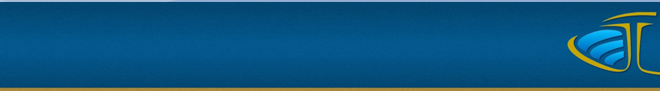 Применение минимального содержания полезного компонента в краевой выработке при разработке ТЭО кондиций
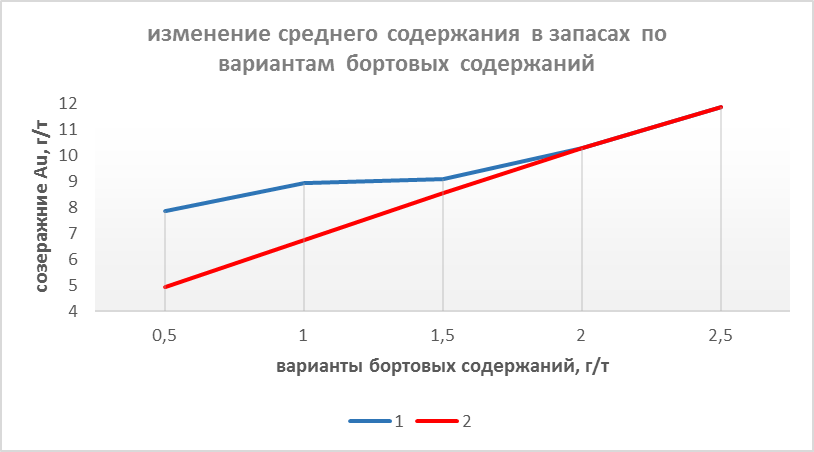 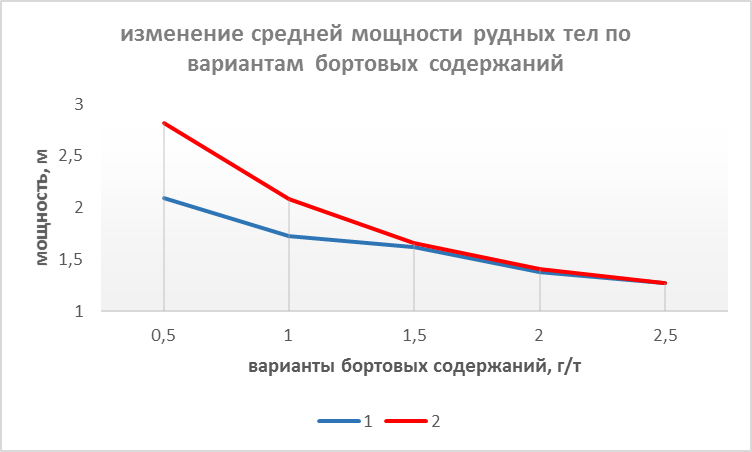 1 – расчетном (аналитическом) минимальном содержании в краевой выработке 2,34 г/т на минимальную мощность 0,8 м; 2 - вариантном минимальном содержании в краевой выработке приравненным к бортовому содержанию на минимальную мощность 0,8 м; балансовые 1 и 2 – изменение суммарной площади блоков с балансовыми запасами при расчетном (1) и вариантном (2) минимальном содержании в краевой выработке.
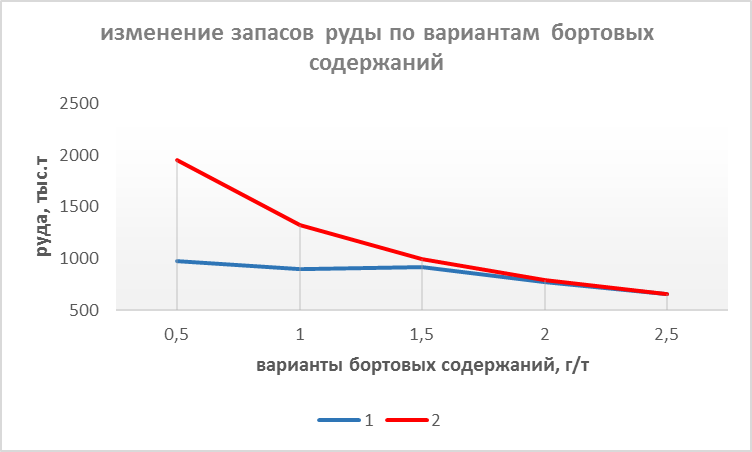 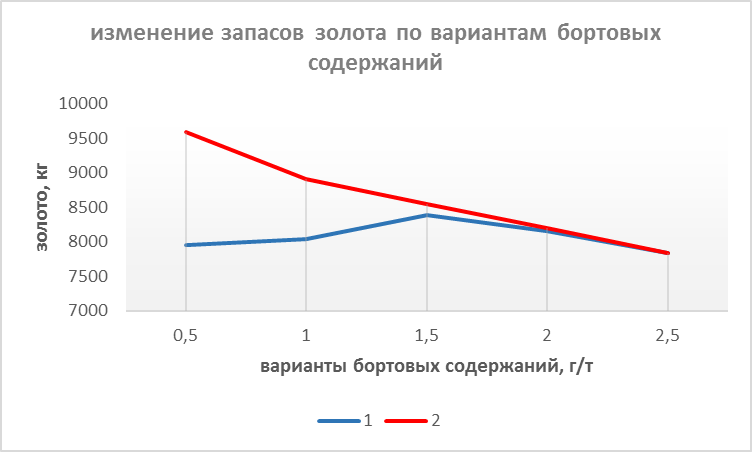 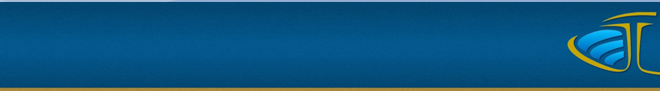 Применение минимального содержания полезного компонента в краевой выработке при разработке ТЭО кондиций
Количество блоков по вариантам оценки
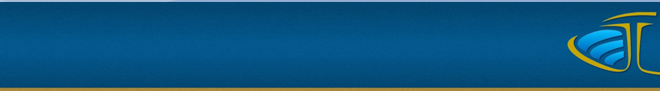 Применение минимального содержания полезного компонента в краевой выработке при разработке ТЭО кондиций
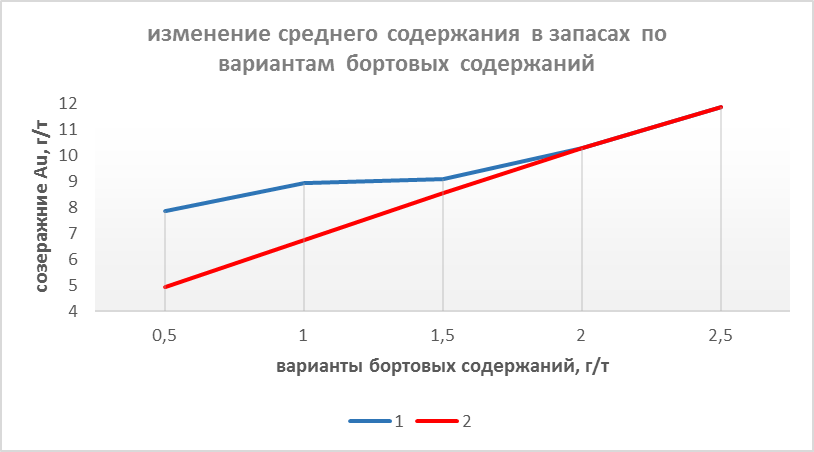 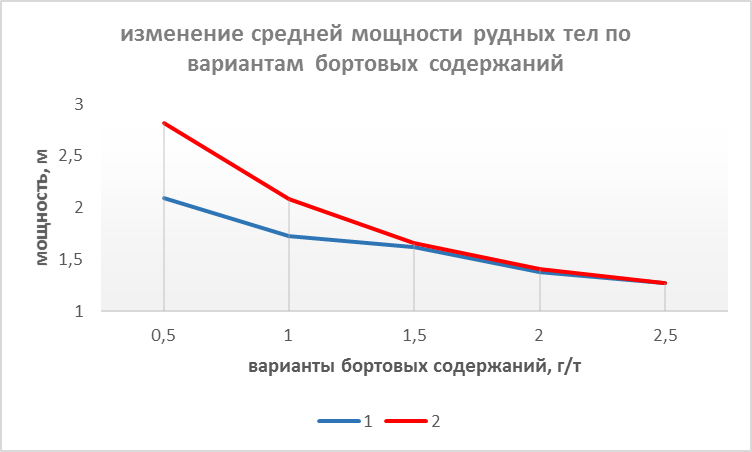 1 – расчетном (аналитическом) минимальном содержании в краевой выработке 2,34 г/т на минимальную мощность 0,8 м; 2 - вариантном минимальном содержании в краевой выработке приравненным к бортовому содержанию на минимальную мощность 0,8 м; балансовые 1 и 2 – изменение суммарной площади блоков с балансовыми запасами при расчетном (1) и вариантном (2) минимальном содержании в краевой выработке.
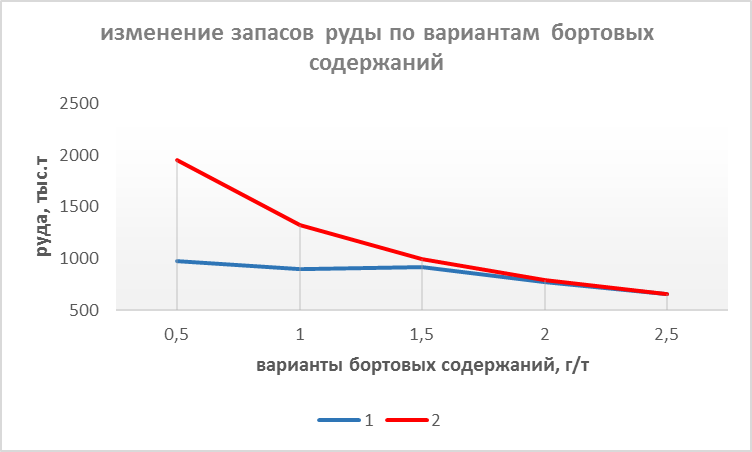 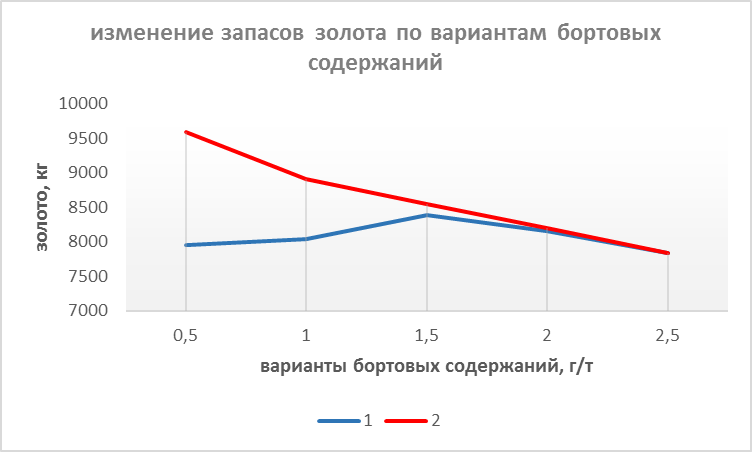 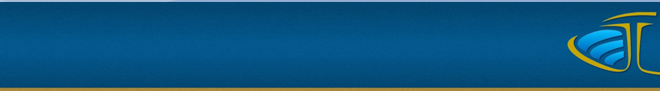 Применение минимального содержания полезного компонента в краевой выработке при разработке ТЭО кондиций
Применение расчетного (аналитического) значения минимального содержания в краевой выработке для месторождений, представленных маломощными, контрастными рудными телами, которые не имеют геологических границ и эти границы определяются по результатам опробования, позволяет производить экономически обоснованное оконтуривание запасов. При проведении дальнейших технико-экономических расчетов, практически все оконтуренные таким способом запасы по своей балансовой принадлежности относятся к балансовым. 
При прохождении экспертизы материалов ТЭО по рассматриваемому объекту, технико-экономические расчеты были произведены по обоим вариантам применения параметра «минимальное содержание в краевой выработке» и по обоим вариантам значение ЧДД, с небольшим перевесом над вариантом 1,5 г/т, наибольший получен по варианту бортового содержания 2,0 г/т, а бюджетная эффективность - по варианту 1,5 г/т, что и определило утверждение варианта бортового содержания 1,5 г/т как параметра постоянных разведочных кондиций для подсчета запасов по месторождению.
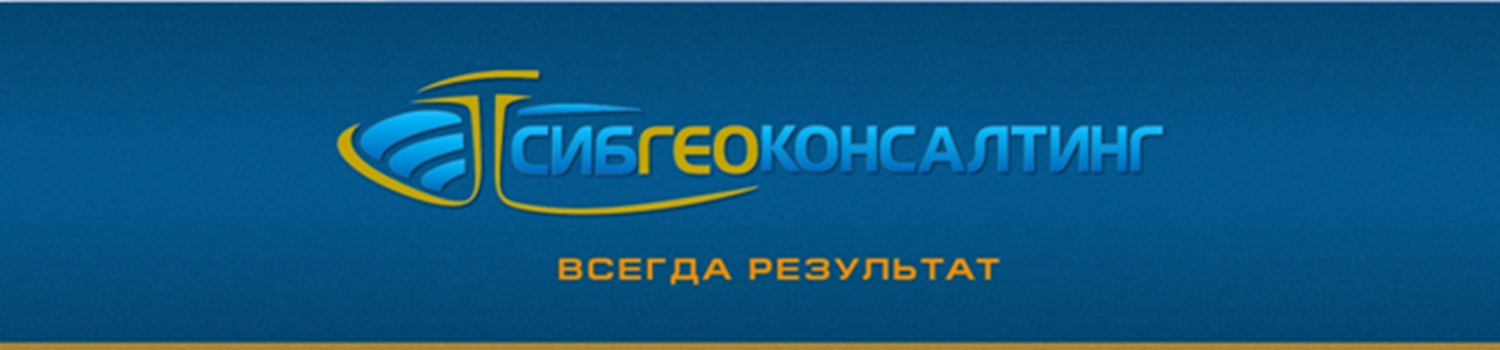 Спасибо за внимание!